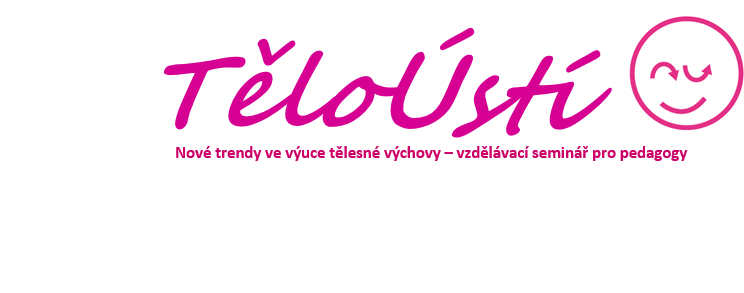 Název příspěvku
Jméno Příjmení
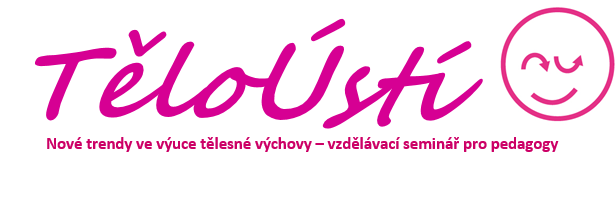 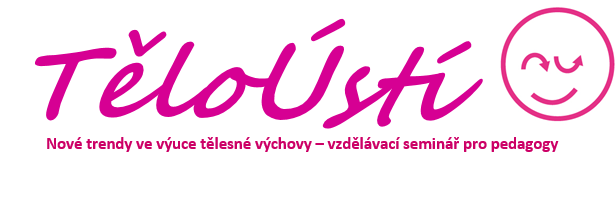